Early days
Colonial Parramatta
[Speaker Notes: Before starting online meeting:
Select Slide show from top bar and click “From beginning”
You will be able to see the notes; participants will only see slides

Before starting quiz: 

Check that participants have a pen and paper at the ready, to write down their answers.

Each correct answer is worth 1 point.

If playing in teams, remind groups to mute their mic as they discuss their answer, so they don’t accidentally tell other teams.

Remember to speak slowly and clearly, so everyone understands the questions.

Check that everyone is ready before moving on to next question.]
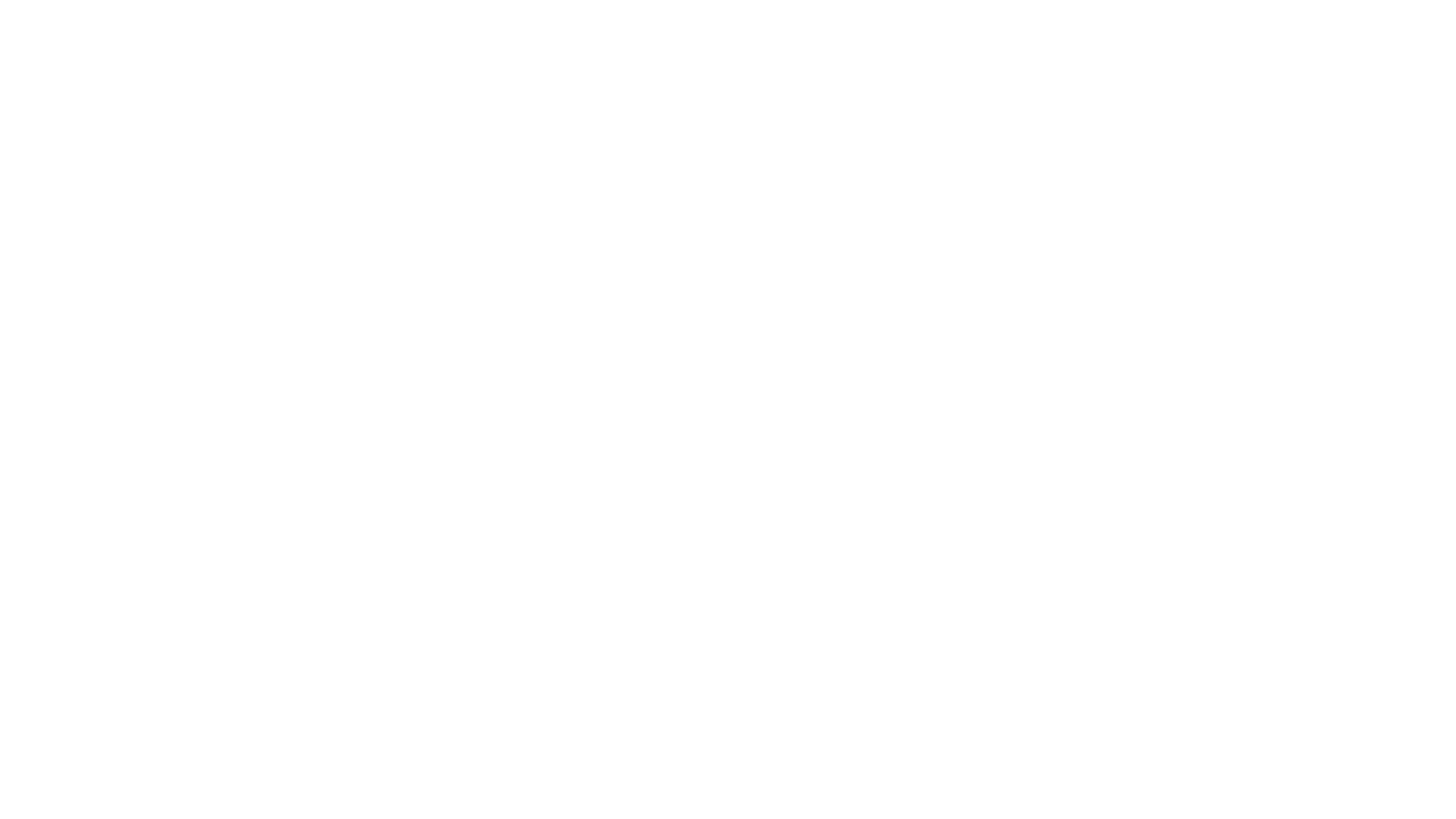 Early days
Q1  
In what year and month was Parramatta settled by colonists?
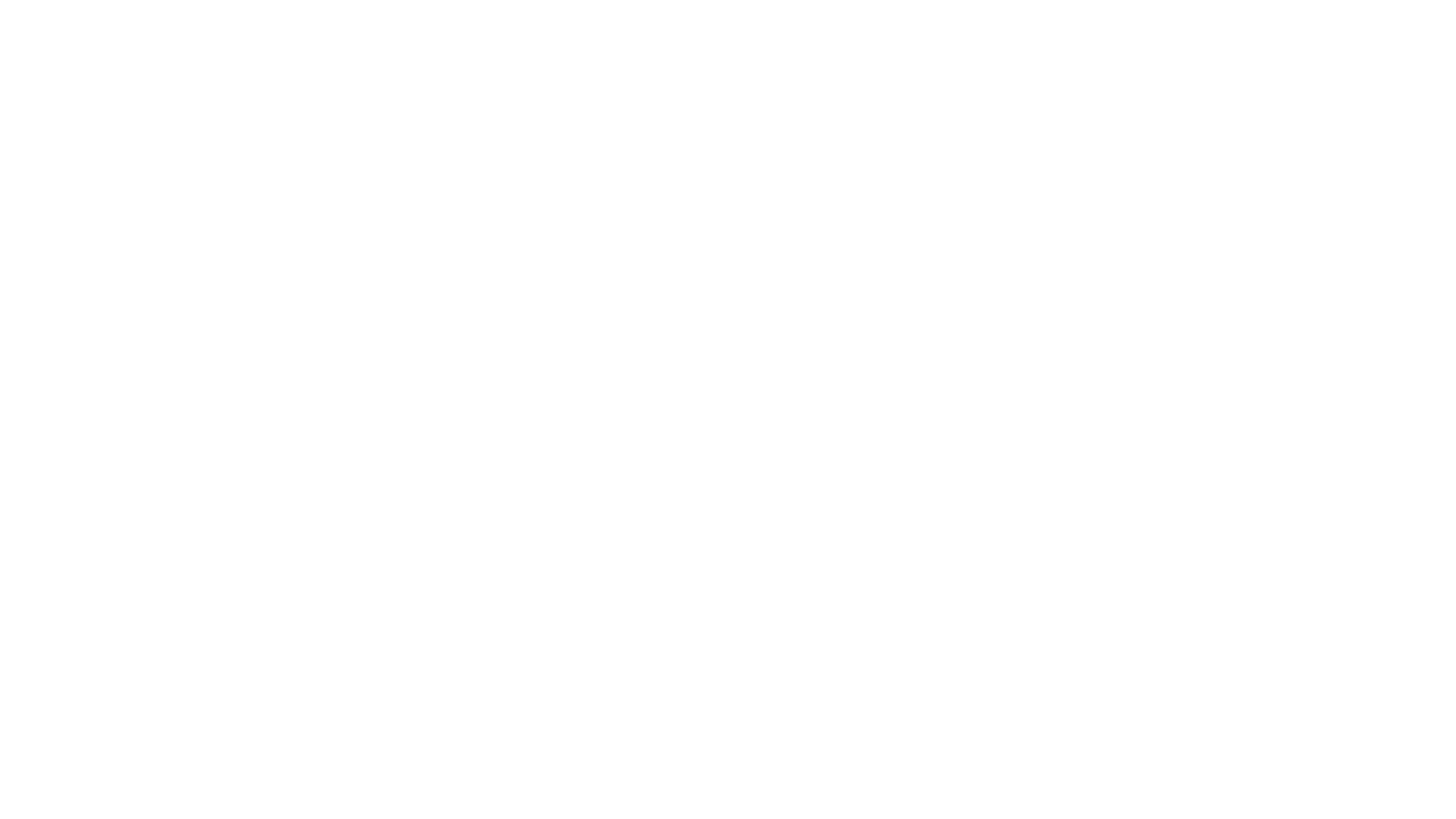 Early days
Q2  
Parramatta was chosen as the second mainland settlement because: 
It was thought to be safer than Sydney 
It had more fertile soils than Sydney
It had no occupants – was considered terra nullius
Both A & B
Early days
Q3 
Who, known as the flogging parson, was the resident chaplain of the district of Parramatta?
Early days
Q4  
The first three storey building in the colony was home to which institution?
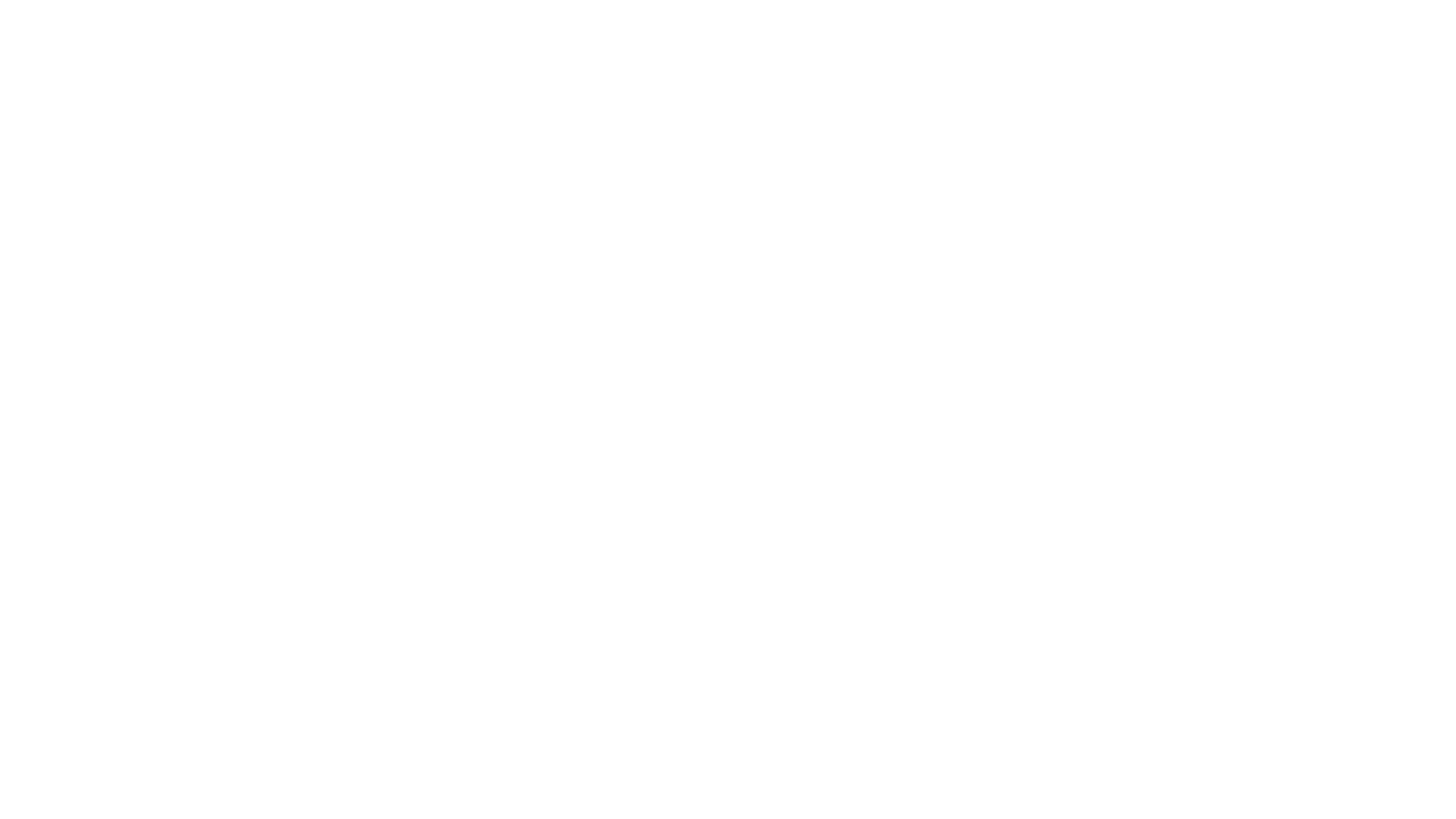 Early days
Q5  
Who was given the first land grant in the colony, and what was it called?
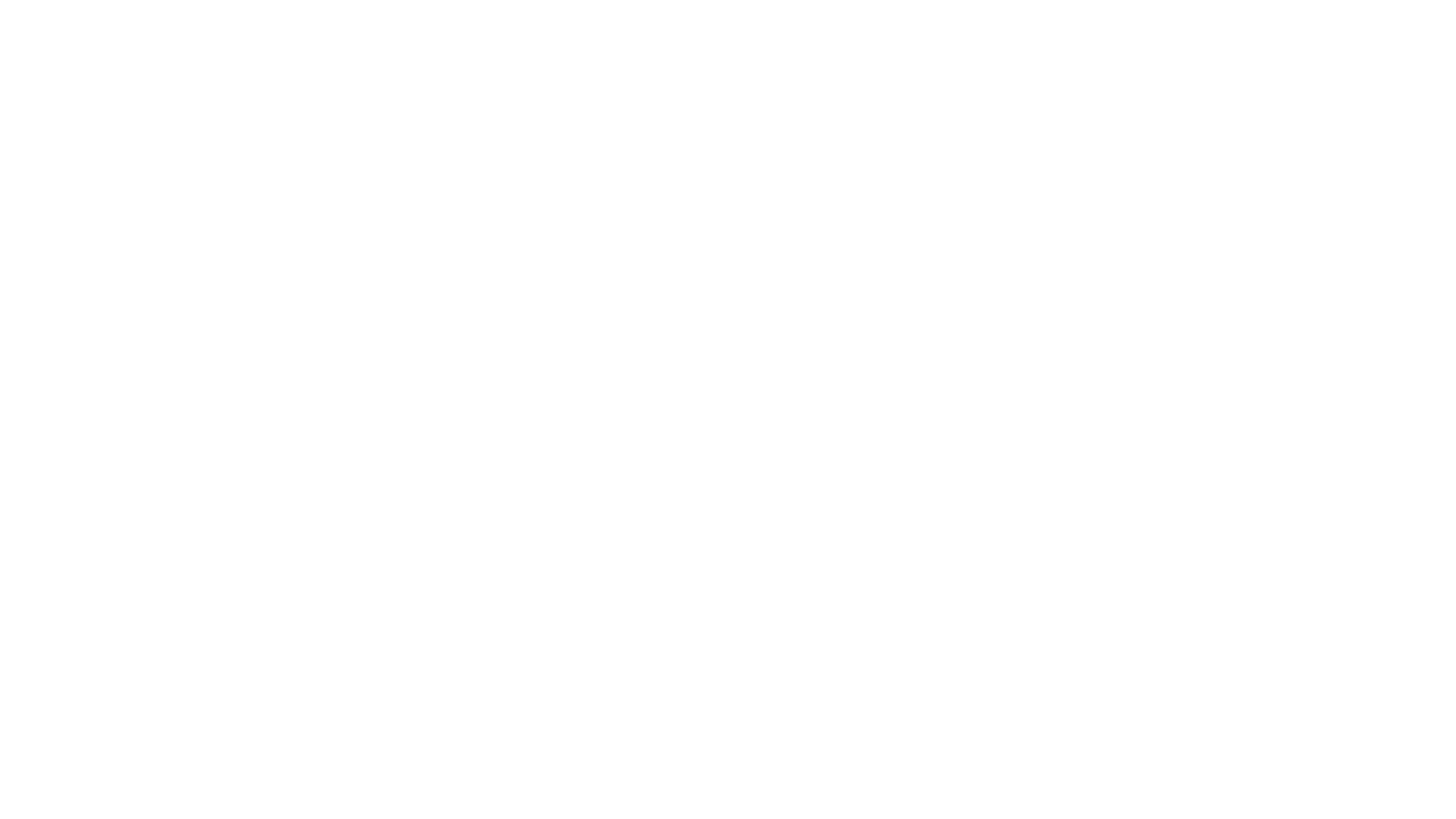 Early days
Q6  
What famous private school was the first in the colony, and has occupied four different sites in Parramatta?
Early days
Q7
Which young Darug man befriended Governor Arthur Phillip and guided his expedition to the Hawkesbury?
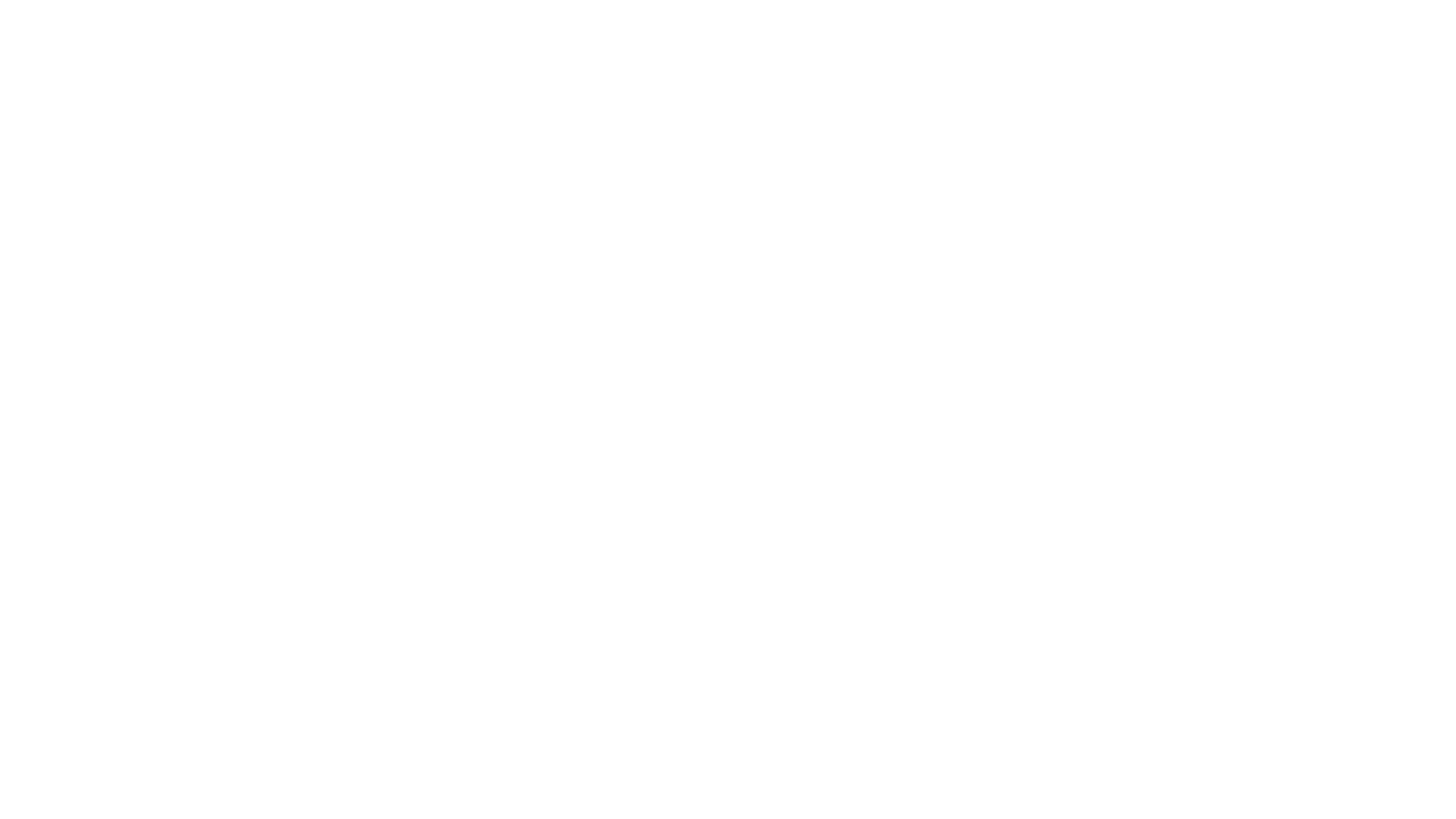 Early days
Q8  
In which institution were female convicts housed?
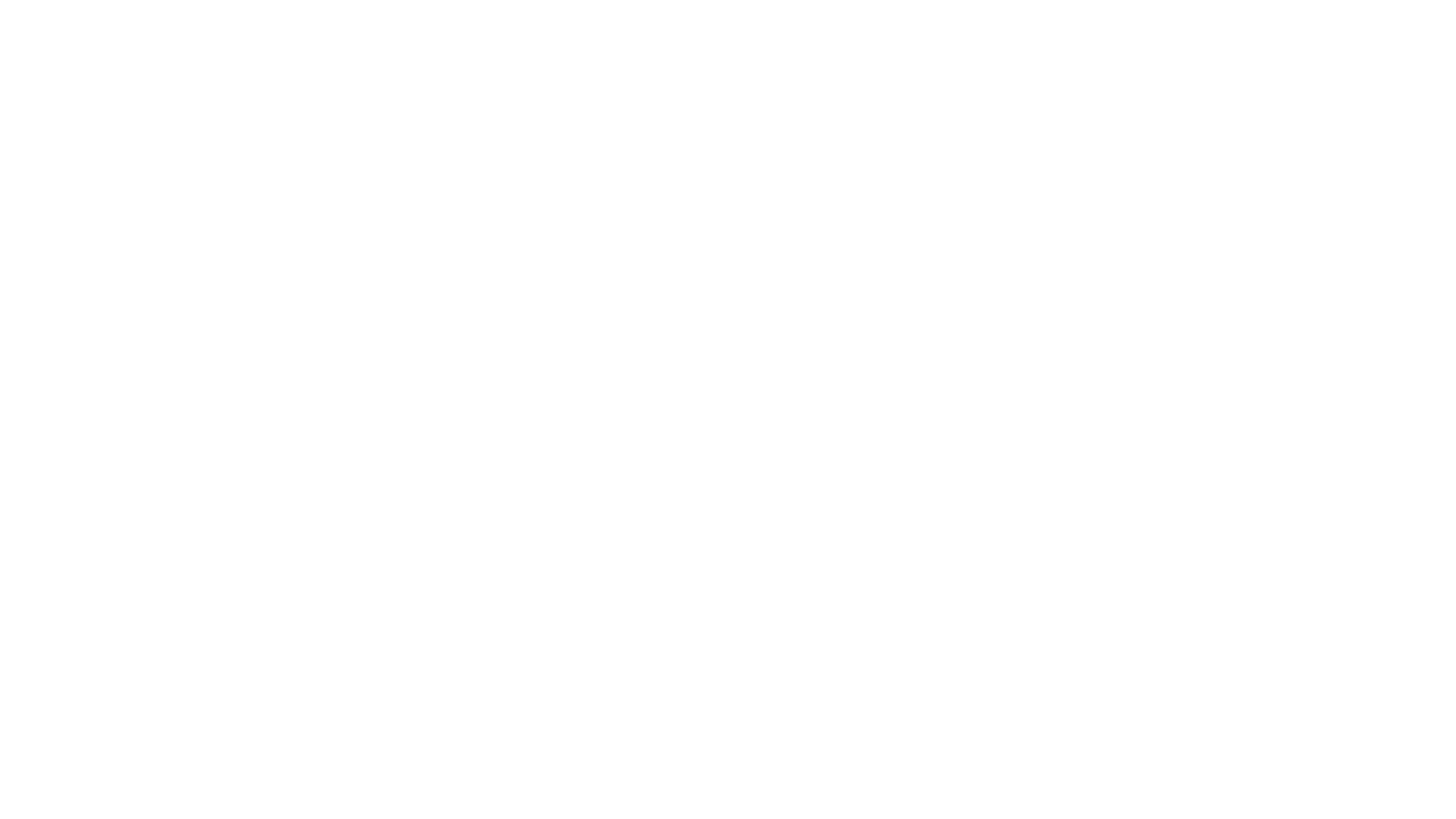 Early days
Q9  
Which famously argumentative man is credited with establishing the wool industry in New South Wales?
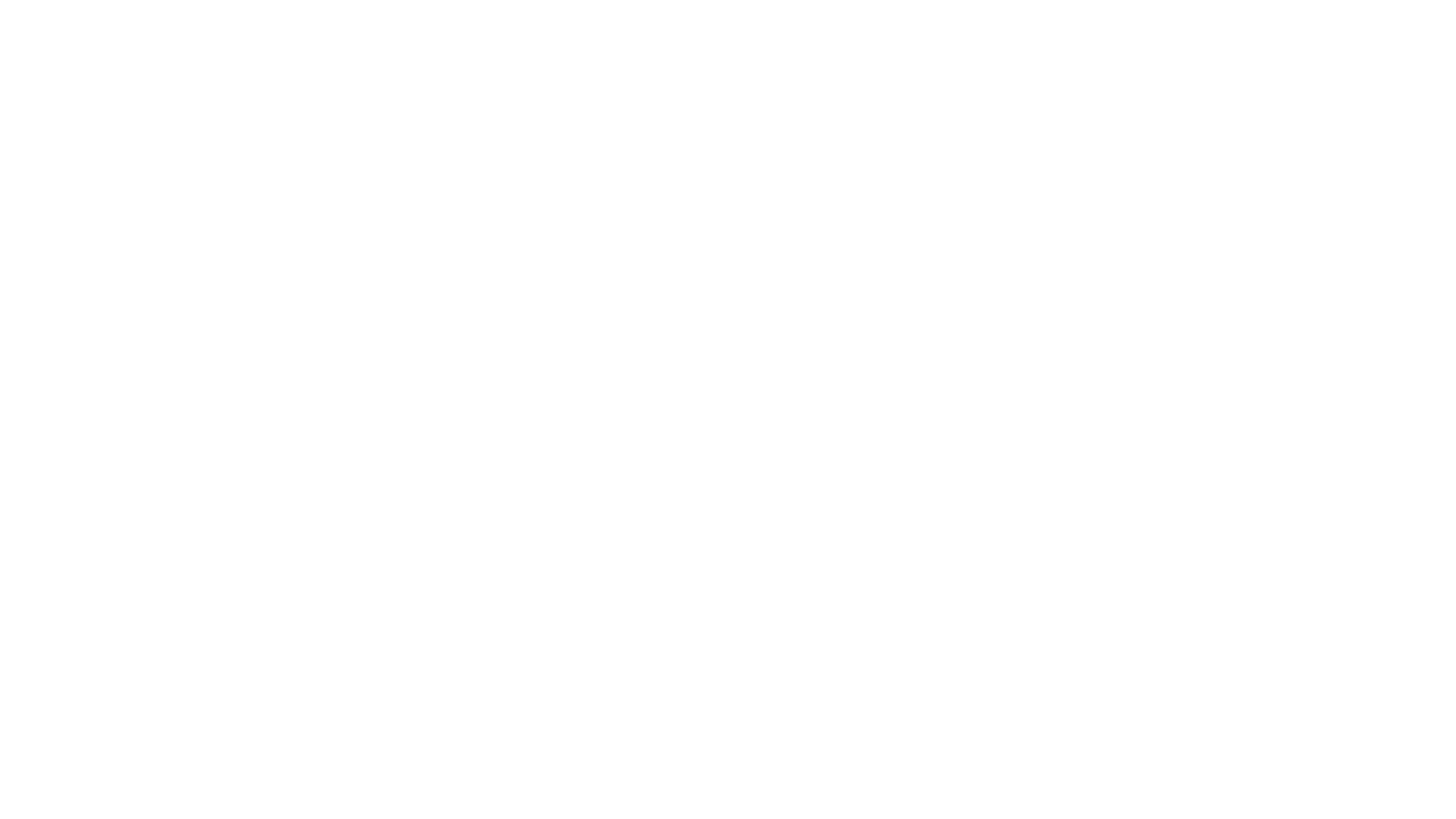 Early days
Q10 
Where in Parramatta was the first Government Farm located?
Early days - answers
November 1788
D - Both A & B.  It was further from the reach of enemy warships; the land was more fertile; Governor Phillip acknowledged the land was occupied by the Darug people when exploring the area prior to settlement
Samuel Marsden
The Female Orphan School
James Ruse; Experiment Farm
The Kings School

Baludarri
The Female Factory
John Macarthur, though his wife Elizabeth should be given more of the credit as she managed his farms during the long periods he was absent in Britain.
Where Parramatta Park is today
[Speaker Notes: Early days answers
In what year and month was Parramatta settled by colonists? November 1788
Parramatta was chosen as the second mainland settlement because: A & B - It was considered safer than Sydney because it was further from the reach of enemy warships; the land was more fertile; Governor Phillip acknowledged the land was occupied by the Darug people when exploring the area in April 1788, prior to settlement
It was thought to be safer than Sydney (being away from the coast)
It had more fertile soils than Sydney
It had no occupants – was considered terra nullius
A & B
Who, known as the flogging parson, was also the resident chaplain of the district of Parramatta? Samuel Marsden
What was the first institution to inhabit the first three storey building in the colony called? The Female Orphan School
Who was given the first land grant in the colony and what was it called?  James Ruse; Experiment Farm
What famous private school was the first in the colony and has occupied four different sites in Parramatta? The Kings School
Which young Darug man befriended Governor Arthur Phillip and guided his expedition to the Hawkesbury? Baludarri
Where were female convicts housed?  The Female Factory
Which famously argumentative man is credited with establishing the wool industry in New South Wales?  John Macarthur, though his wife Elizabeth should be given more of the credit as she managed his farms during the long periods he was absent in Britain.
Where was the first Government Farm located? Where Parramatta Park is today]
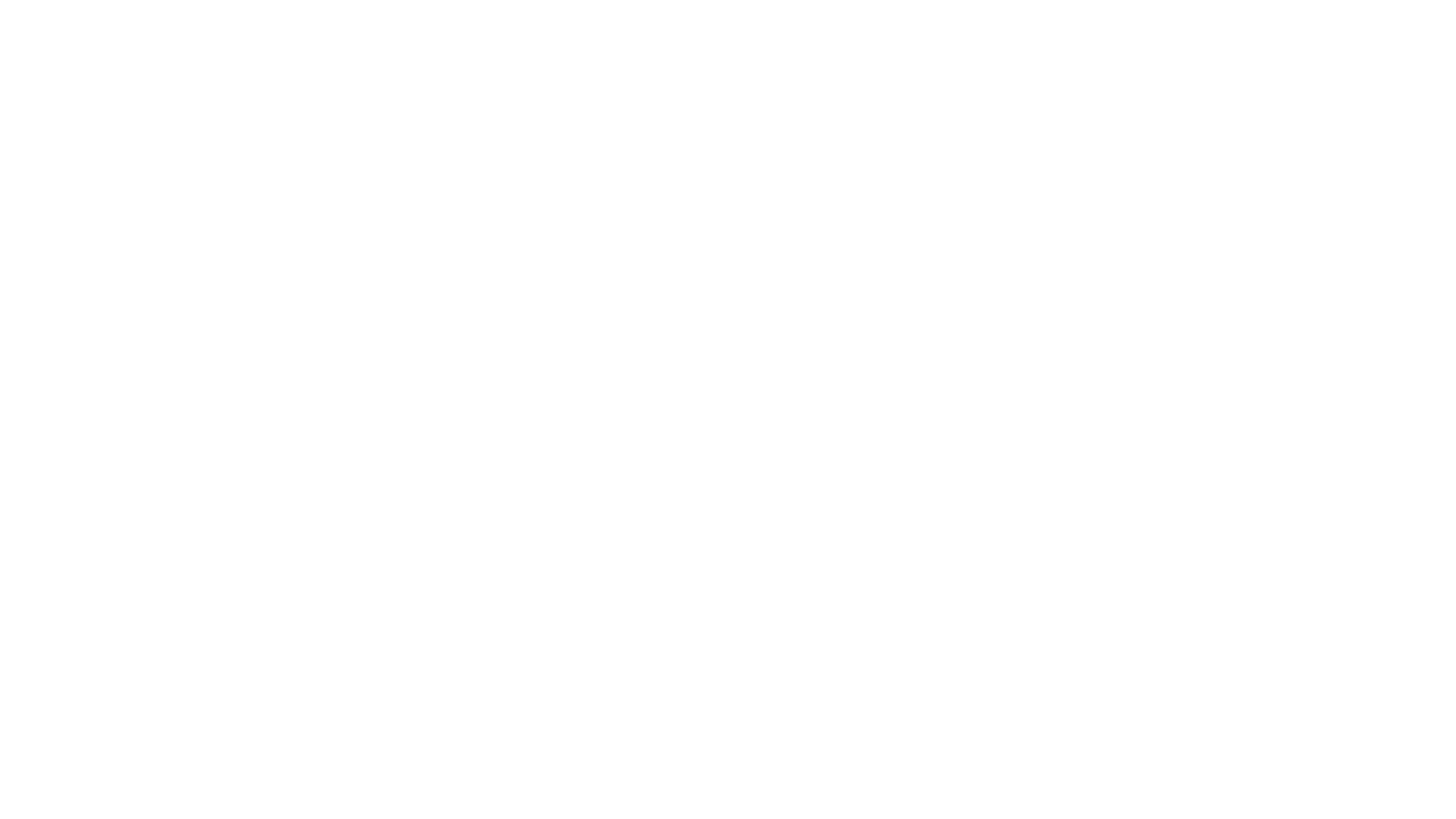 WHAT AM I?
My foundation stone was laid in 1797… or maybe 1799; it’s disputed
I was originally built of local bricks
In 1807 Governor Bligh complained that I remained unfinished
My clock is one of the oldest functioning timepieces in Australia
In the middle of the 19th century I was damaged by a fierce storm and funds were raised for my rebuilding, which was done in sandstone
Significant architects to work on my modifications include James Houison and Cyril Blacket
I was added to the State Heritage Register in 2010
My font was a gift from New Zealand
My Sunday services are held in English, Cantonese, Mandarin and Persian
My towers were designed by a governor’s wife
St Johns Cathedral
[Speaker Notes: Only first answer of each participants count – no second guesses!

Scale of marks:  
If correct after 1 clue – 10 points
If correct after 2 clues – 9 points
If correct after 3 clues – 8 points
If correct after 4 clues – 7 points
If correct after 5 clues – 6 points
If correct after 6 clues – 5 points
If correct after 7 clues – 4 points
If correct after 8 clues – 3 points
If correct after 9 clues – 2 points
If correct after 10 clues – 1 point

Or, for a less competitive contest, the first person to get the answer right scores 5 points.]